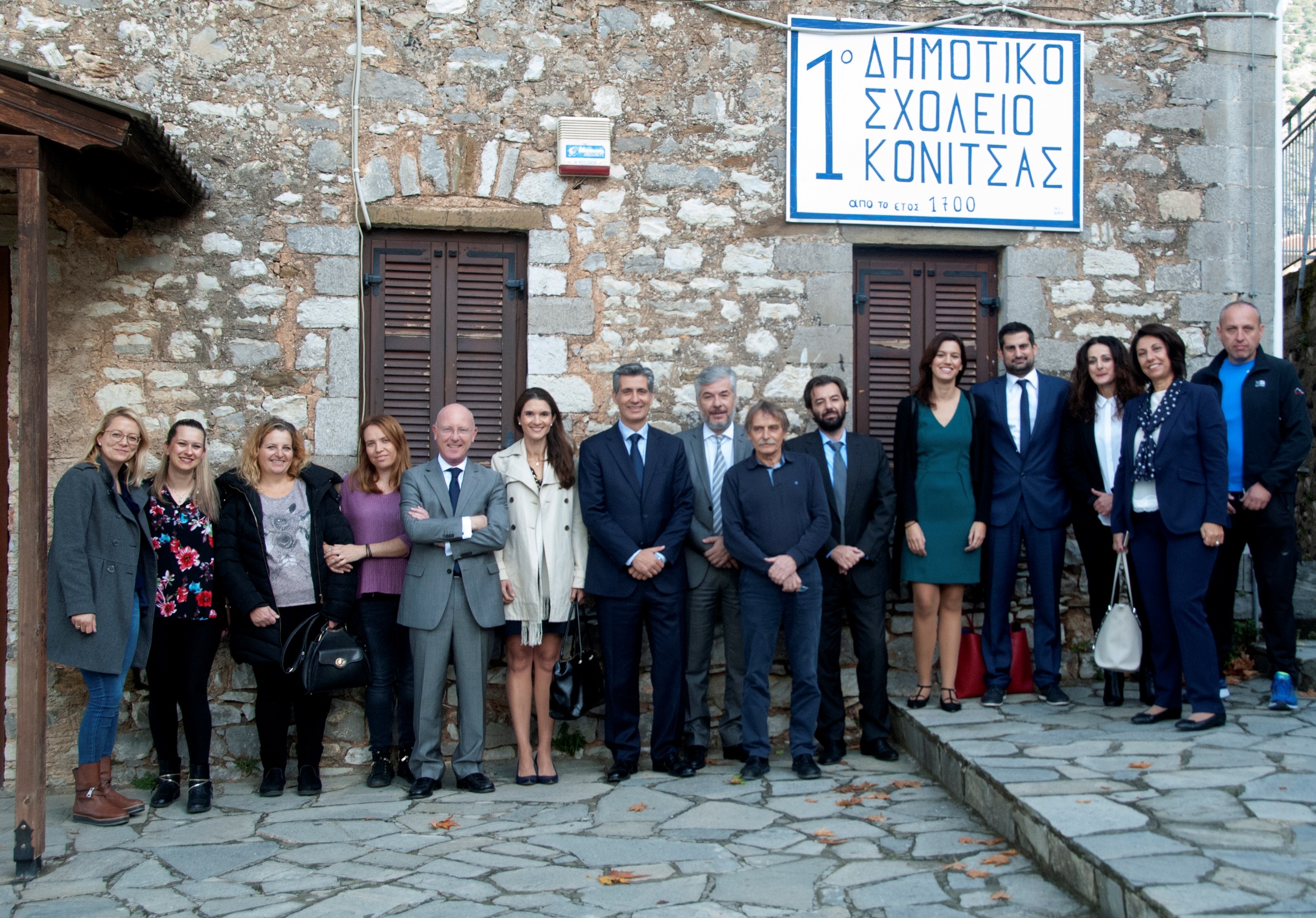 Στιγμιότυπο από την επίσκεψη στο 1ο Δημοτικό Σχολείο Κόνιτσας
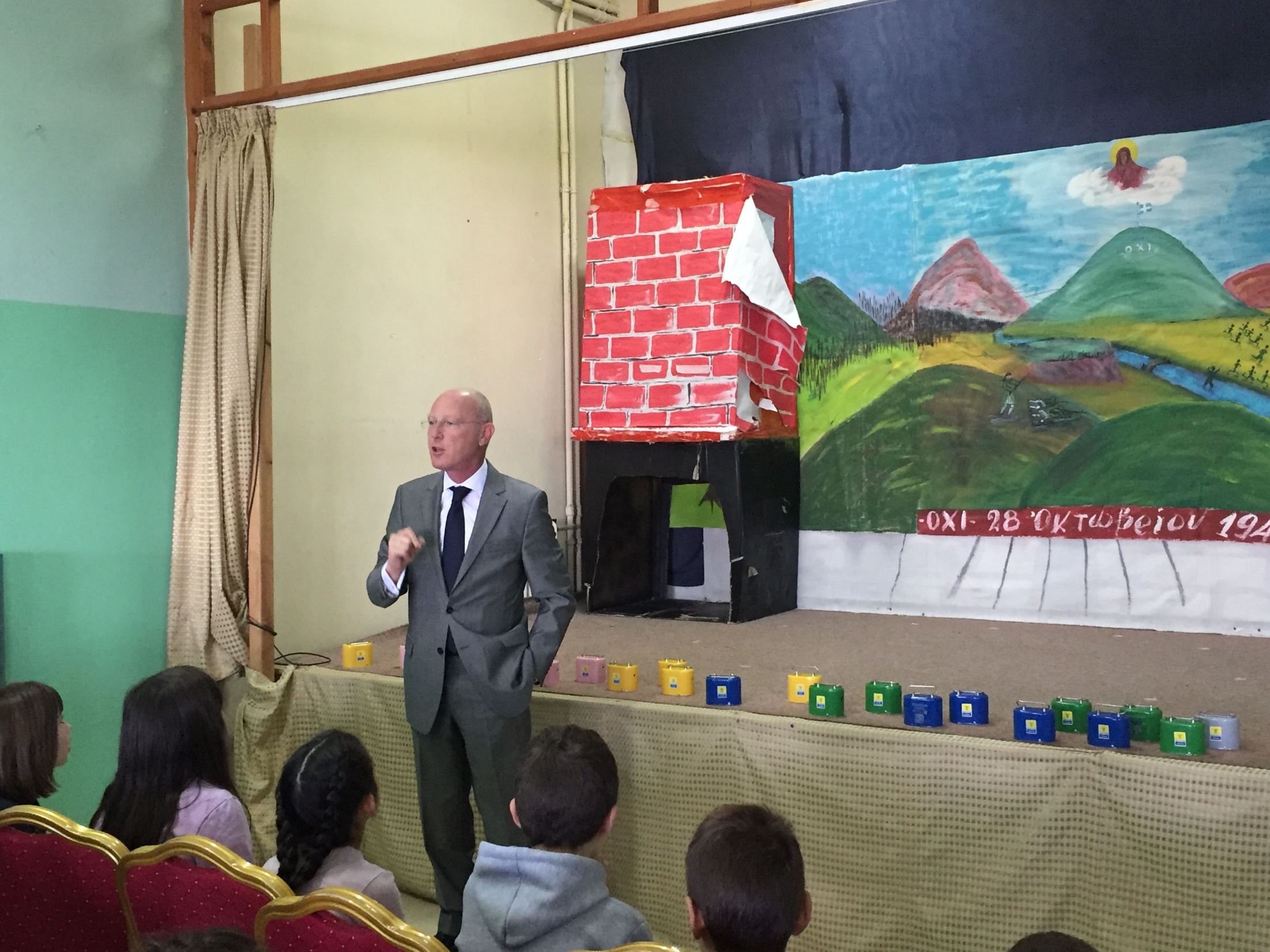 Ο Επικεφαλής Γενικής Διεύθυνσης Δικτύου Καταστημάτων Eurobank, κ. Δημήτρης Κυπαρίσσης
[Speaker Notes: ΔΗΜΗΤΡΗΣ ΚΥΠΑΡΙΣΣΗΣ, Επικεφαλής Γενικής Διεύθυνσης Δικτύου Καταστημάτων Eurobank]
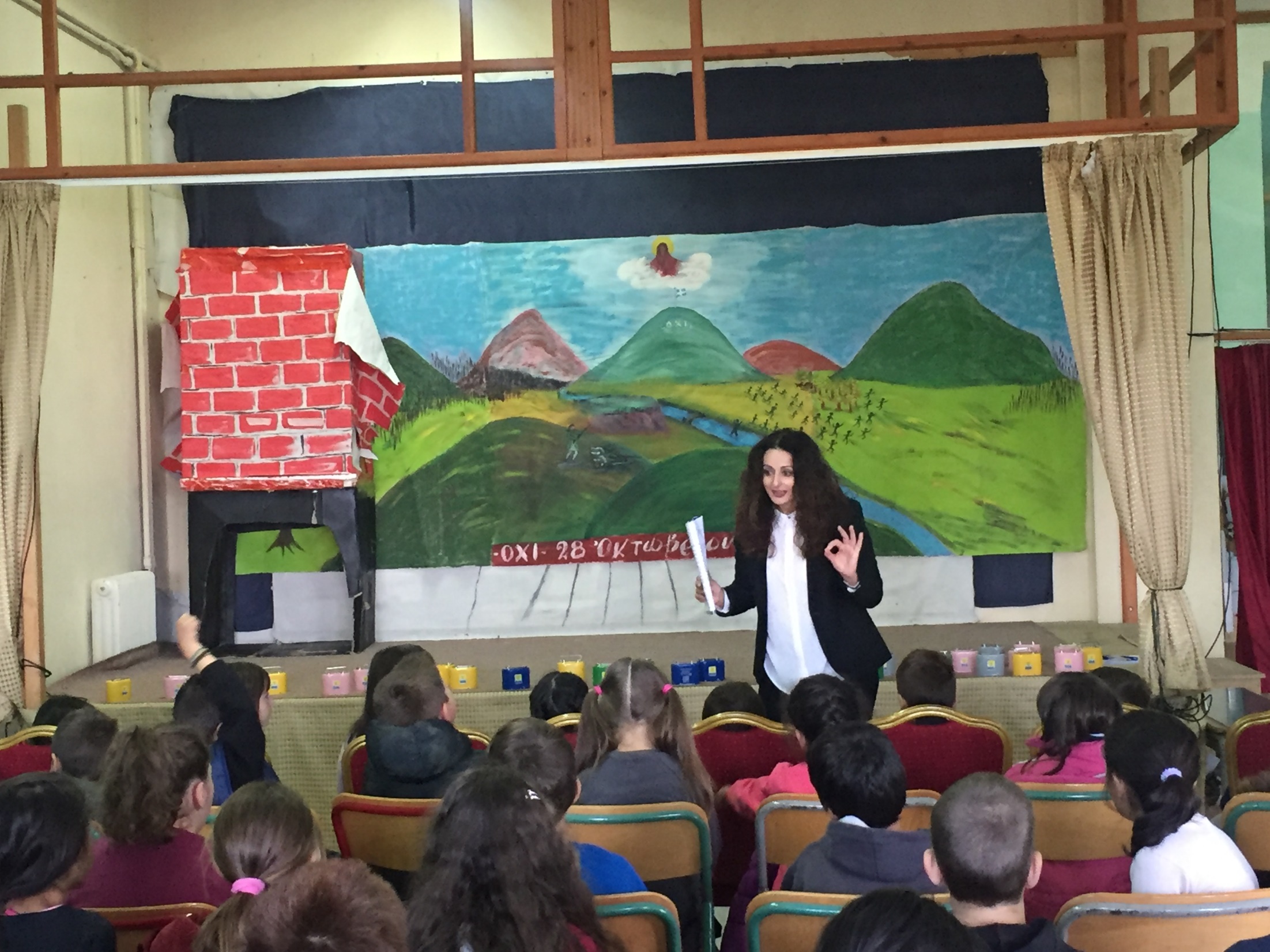 Στιγμιότυπο από την επίσκεψη στο 1ο Δημοτικό Σχολείο Κόνιτσας
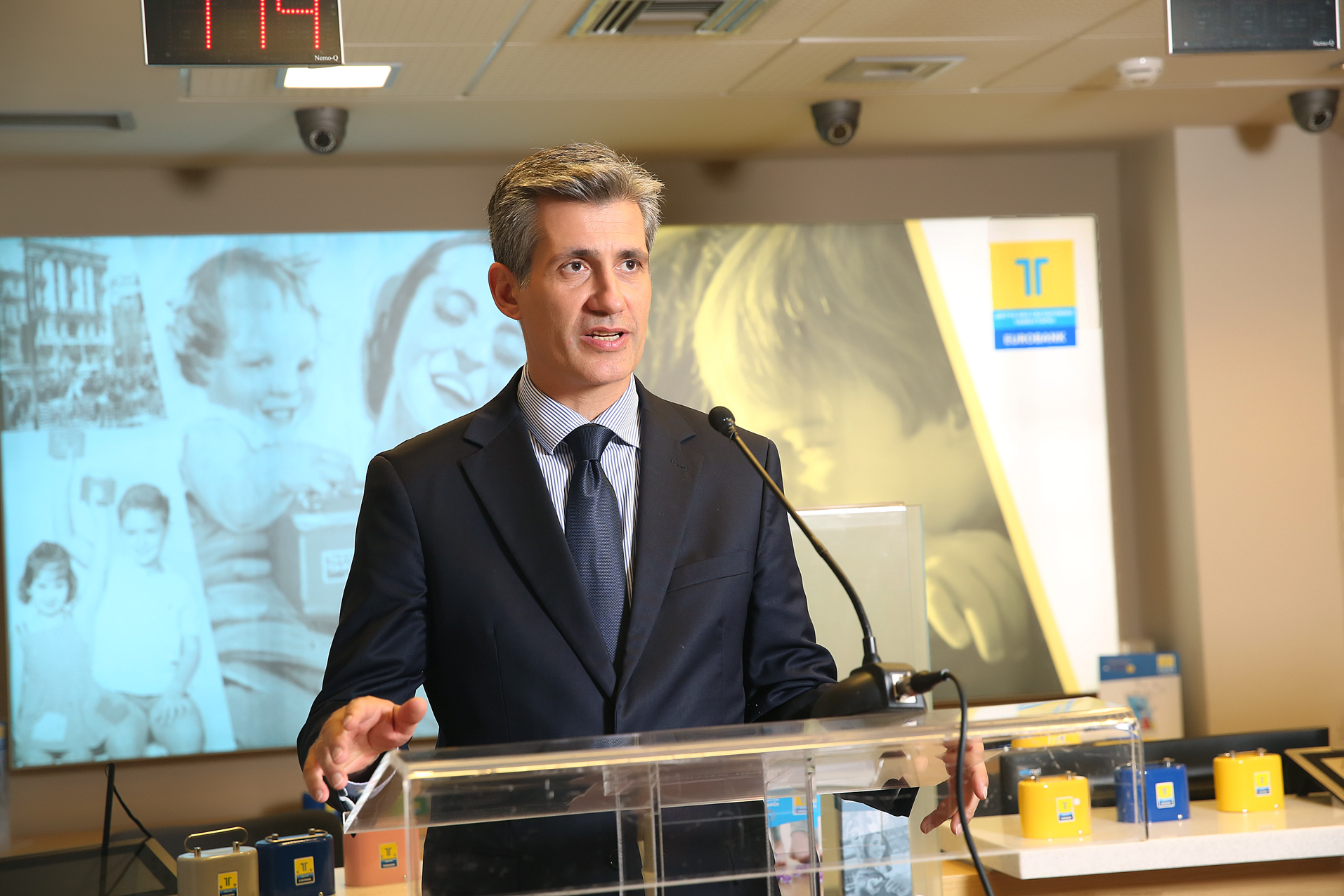 Ο Γενικός Διευθυντής Λιανικής Τραπεζικής Eurobank, κ. Ιάκωβος Γιαννακλής
[Speaker Notes: ΙΑΚΩΒΟΣ ΓΙΑΝΝΑΚΛΗΣ, Γενικός Διευθυντής Λιανικής Τραπεζικής Eurobank]
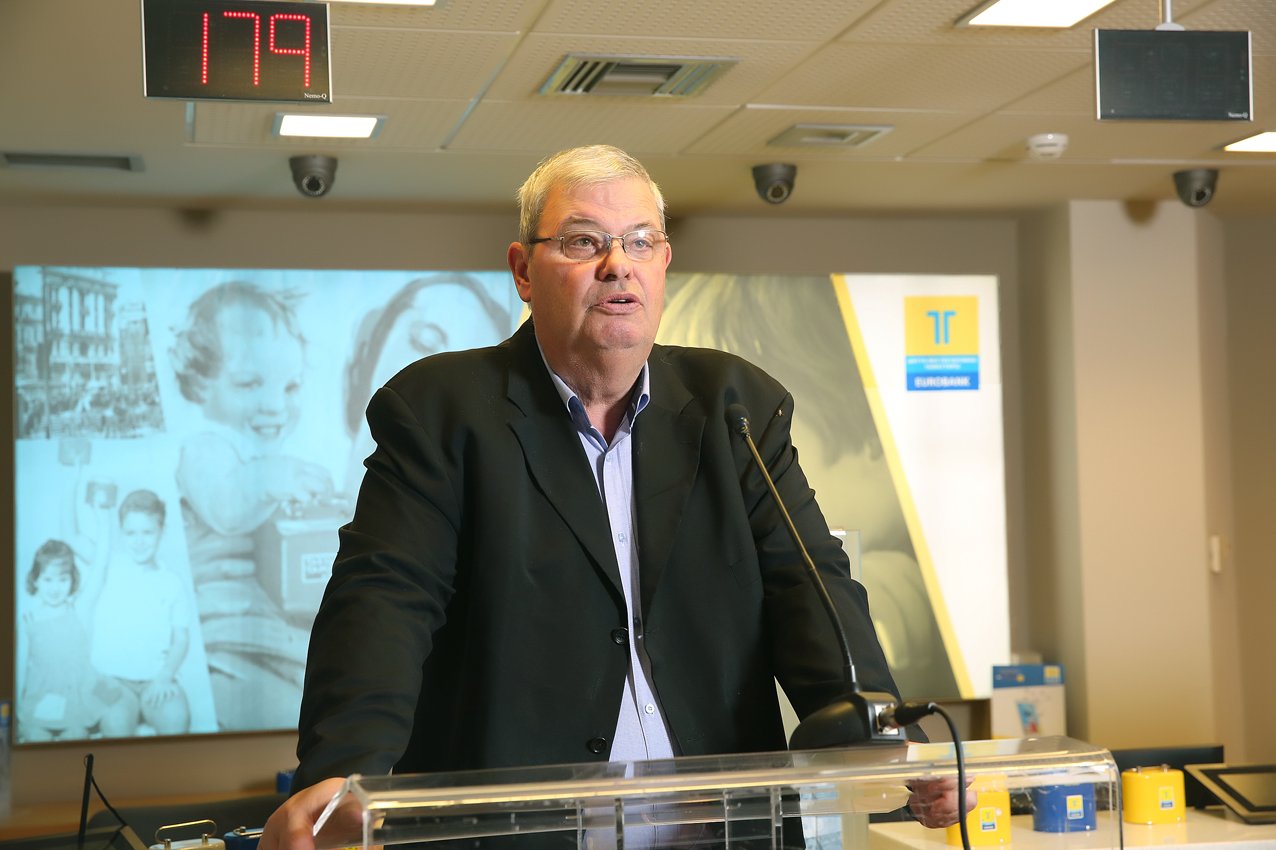 Ο Περιφερειάρχης Ηπείρου κ. Αλέξανδρος Καχριμάνης
[Speaker Notes: ΚΑΧΡΙΜΑΝΗΣ ΑΛΕΞΑΝΔΡΟΣ Περιφερειάρχης Ηπείρου]